Low Student Math Scores
Cecilia Nuevo
ms.nuevo@inwood52.org
The Public Policy Analyst (PPA) is designed to help students to maximize their participation in government as responsible citizens. As a public policy analyst, you and your class will develop the following policy skills, learning how to:
Identify the nature of a social problem
Gather evidence to support the existence of the problem
Determine the causes and factors contributing to the problem
Evaluate the existing policy
Develop public policy alternatives
Determine the best public policy solution to the problem
Define the problem 
Gather evidence 
Identify causes 
Evaluate a policy 
Develop solutions 
Select best solution
Public Policy Steps
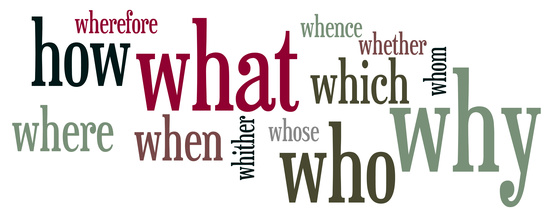 Defining the problem
Gathering evidence
Identifying causes
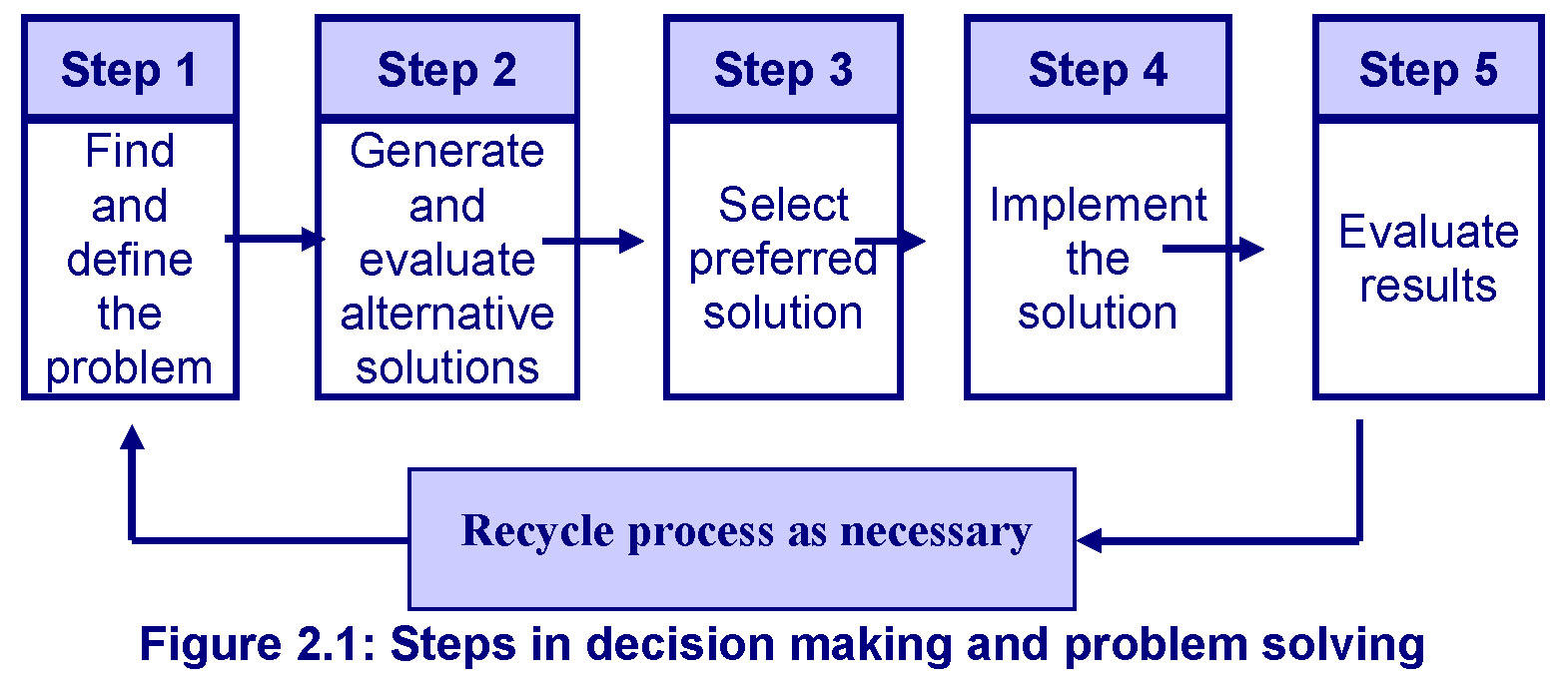 Students will focus on:
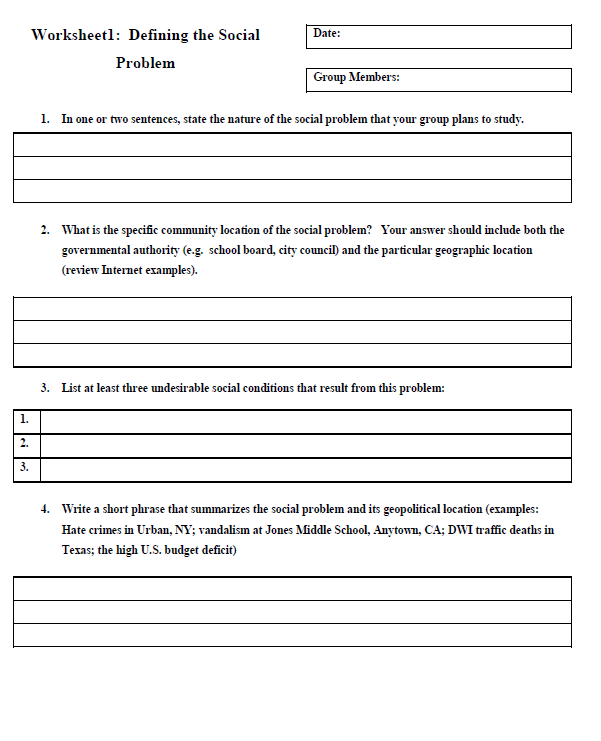 Students will work together to define the problem that we identified as why students’ scores math scores are low using worksheet 1.
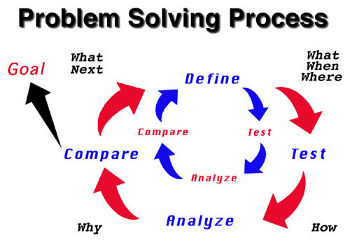 Defining the problem
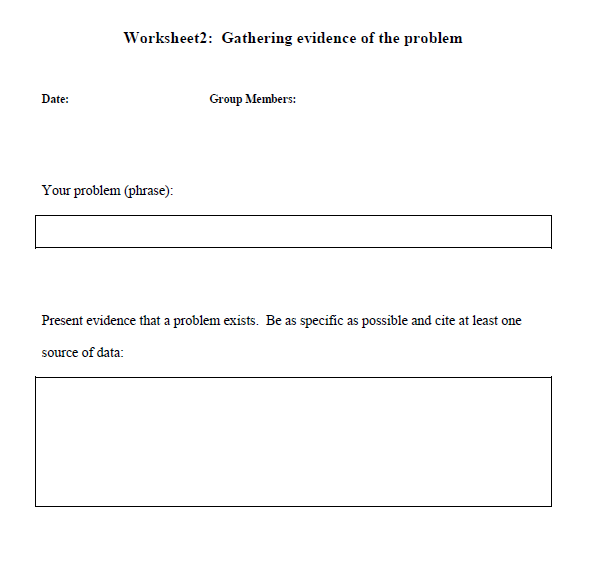 Students will then fill in worksheet 2 with their findings.
This will help them become as specific as necessary.
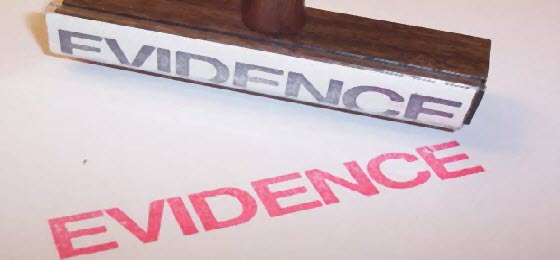 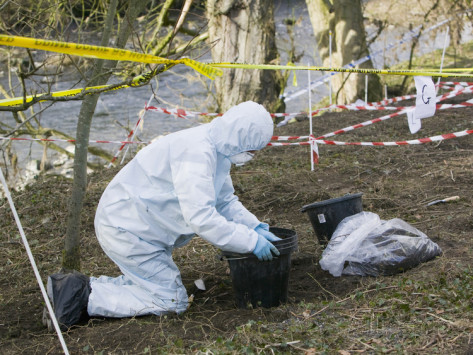 Gathering evidence (cont.)
Students will use the following articles to identify a major cause that affects students’ math scores.  
http://www.nytimes.com/2012/05/17/education/up-to-15-percent-of-students-chronically-skip-school-johns-hopkins-finds.html?_r=0
http://www.childtrends.org/?indicators=student-absenteeism
http://nces.ed.gov/pubs2009/attendancedata/chapter1a.asp
http://epa.sagepub.com/content/31/4/392.short
http://www.education.com/reference/article/why-students-struggle-mathematics/
http://jeb.sagepub.com/content/28/3/269.short
http://eric.ed.gov/?q=absences+and+math+scores&id=EJ866928
http://eric.ed.gov/?q=absences+and+math+scores&id=EJ988295
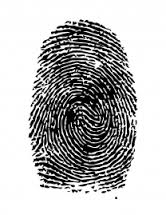 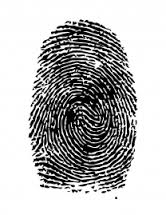 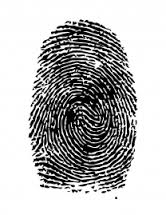 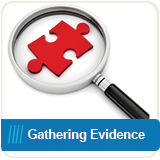 Identify Causes
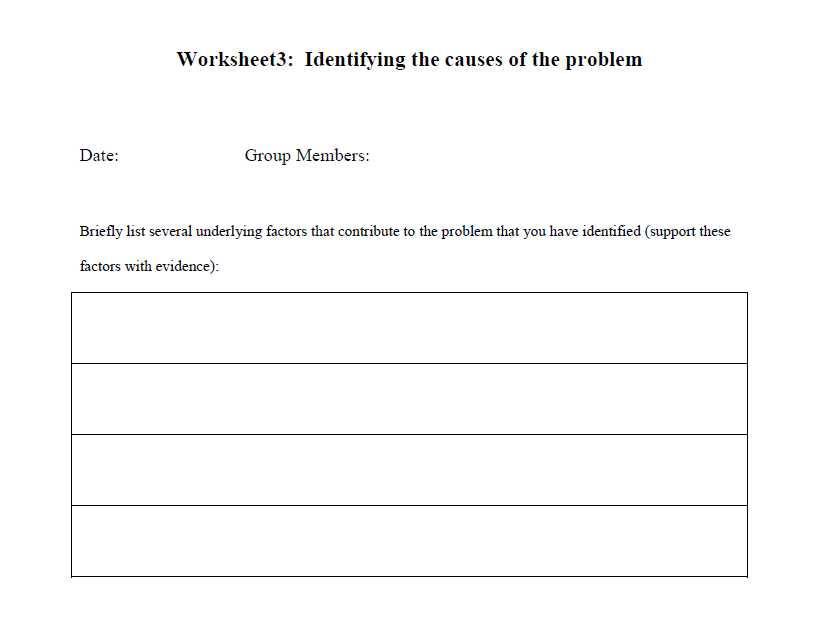 Students will find the causes to the problem of how absenteeism affects math scores by filling in worksheet 3.
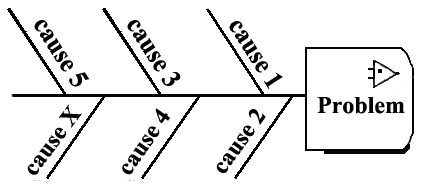 Identifying causes
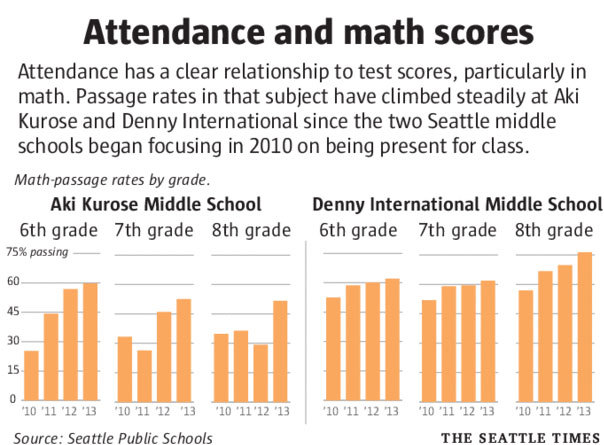 Students will try to find graphs from different schools that display reasons as well as if there is any correlation between absences and a drop in the math scores.
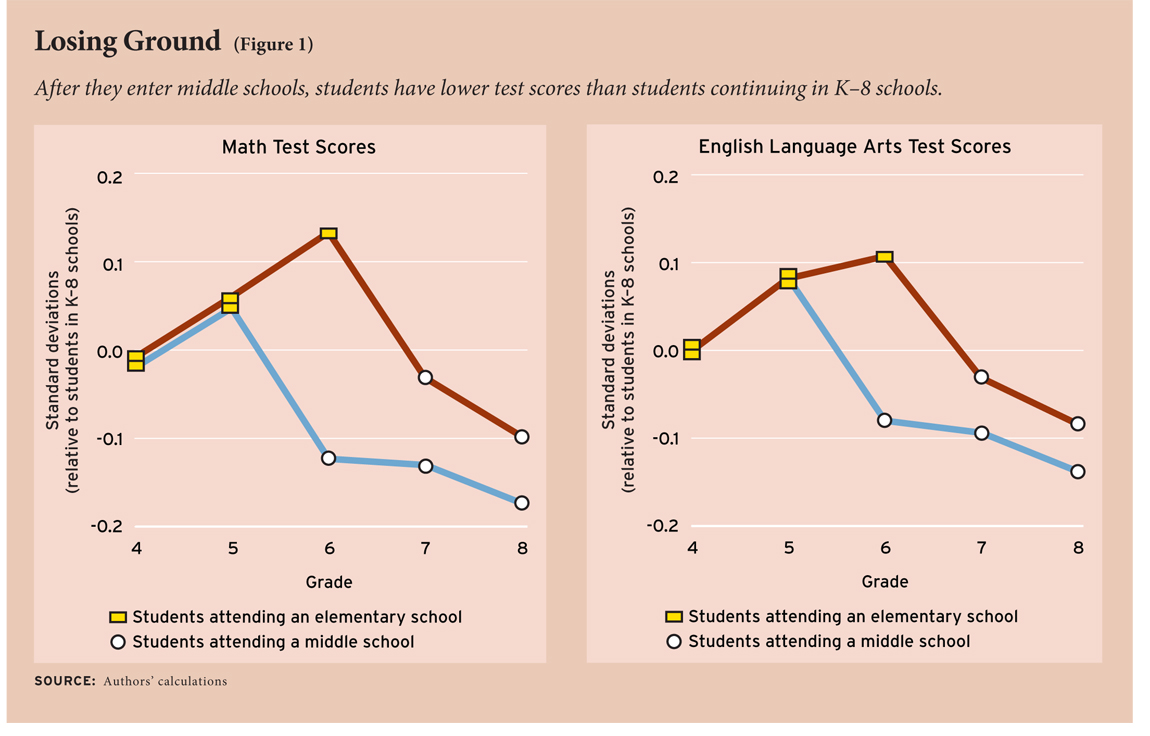 Identifying causes (cont.)